Learning intention: to explore physical features of Europe

How many continents can you remember?
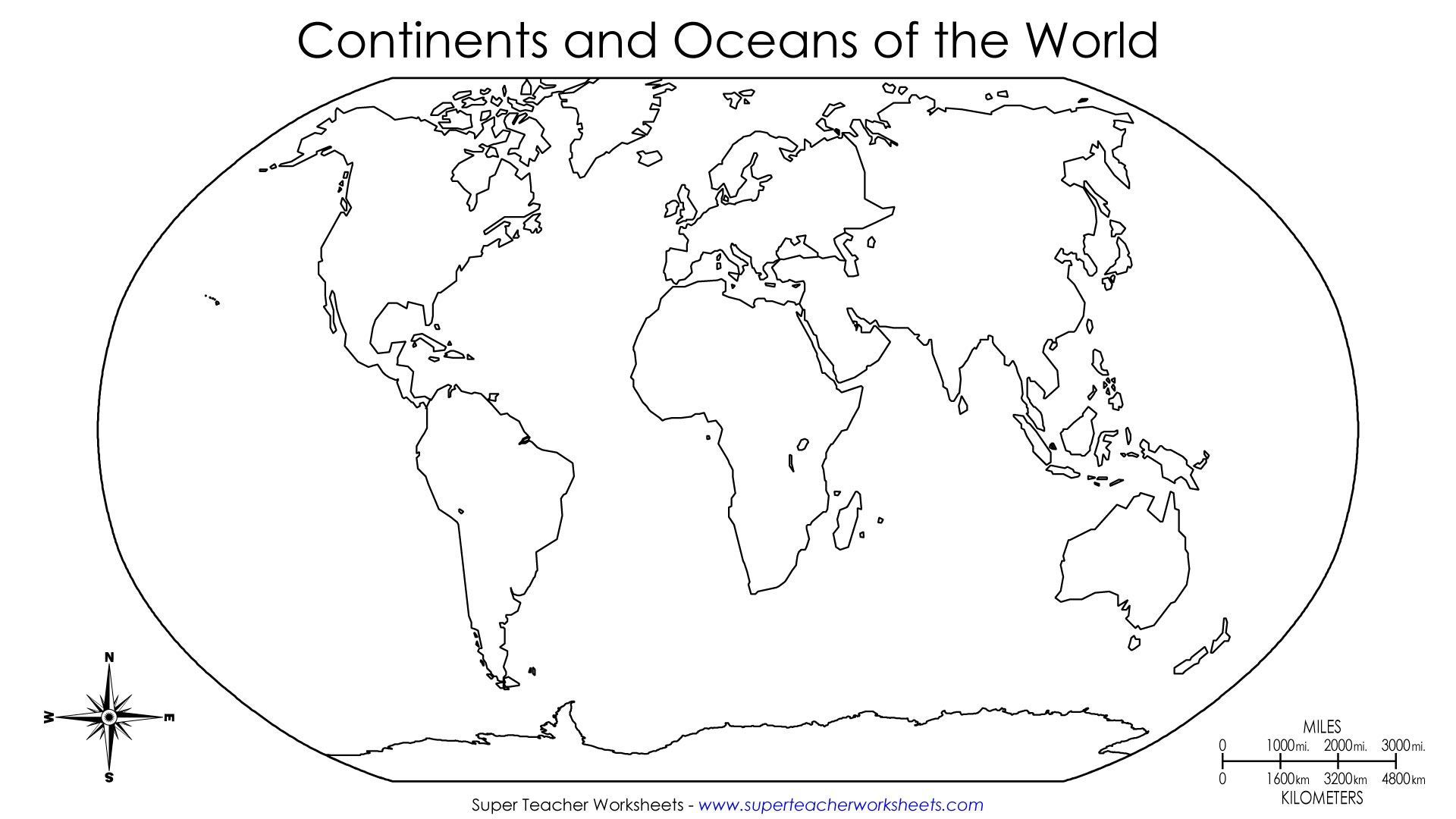 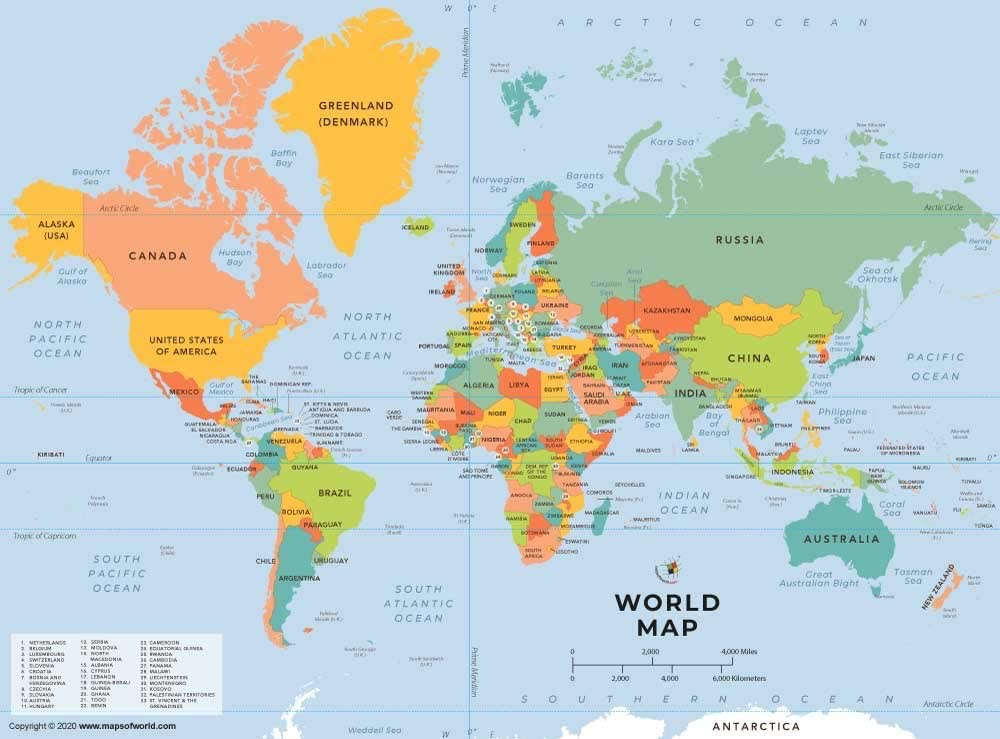 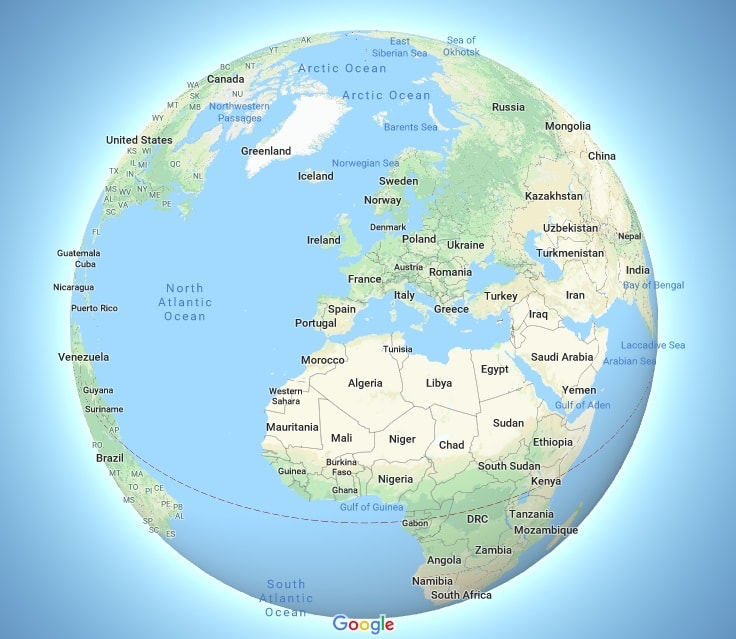 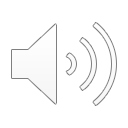 Learning intention: to explore physical features of Europe

Where is Europe?
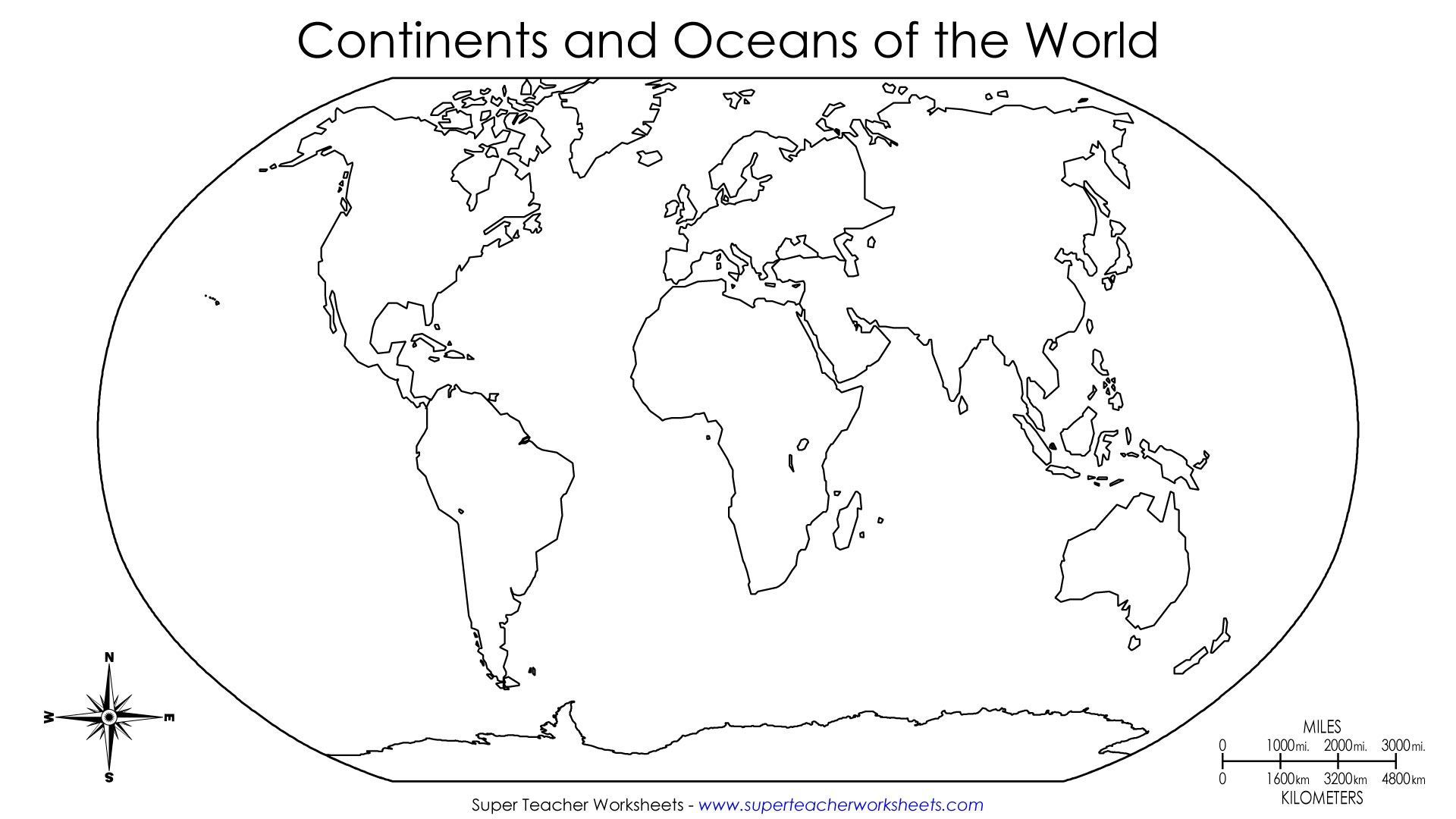 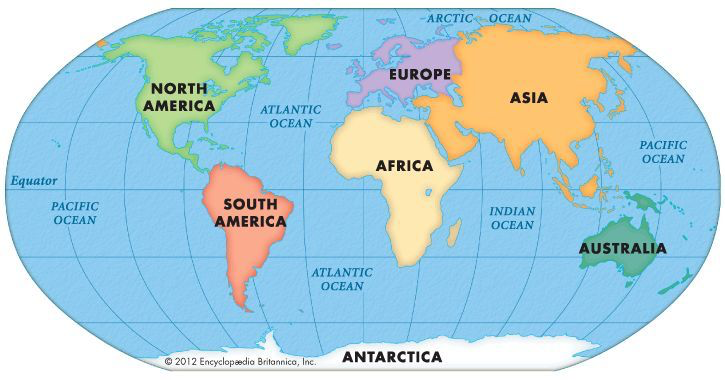 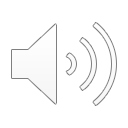 Did you remember all the continents?
Did you find Europe?
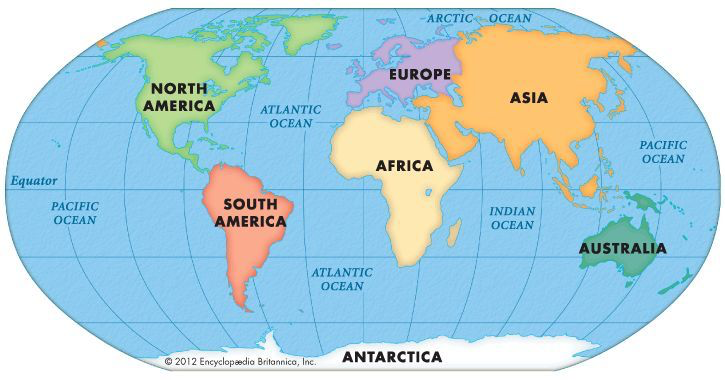 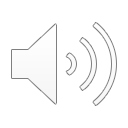 Europe
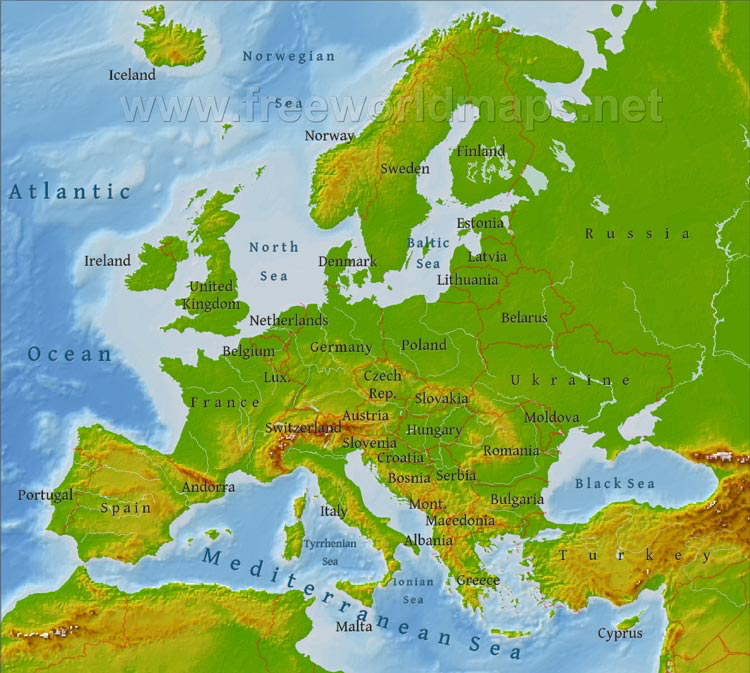 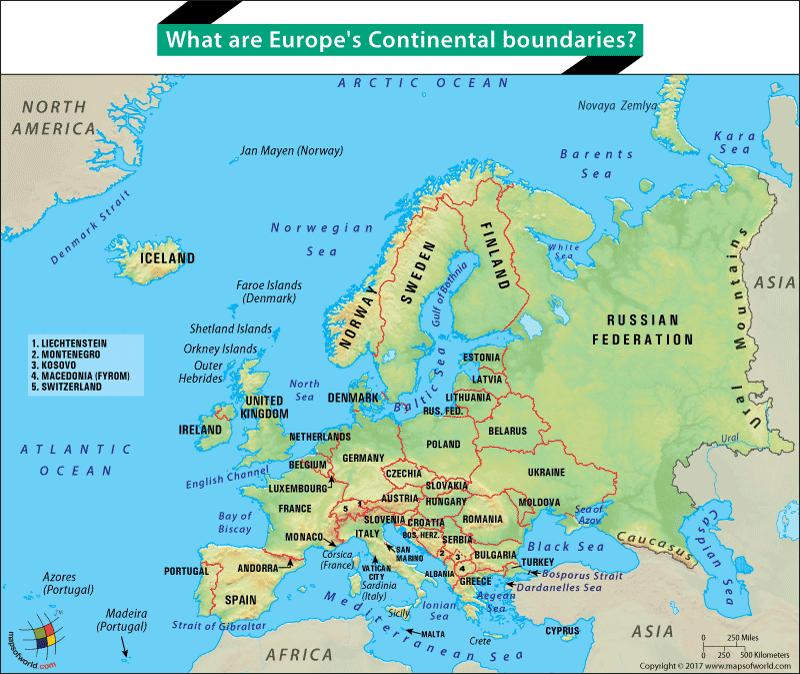 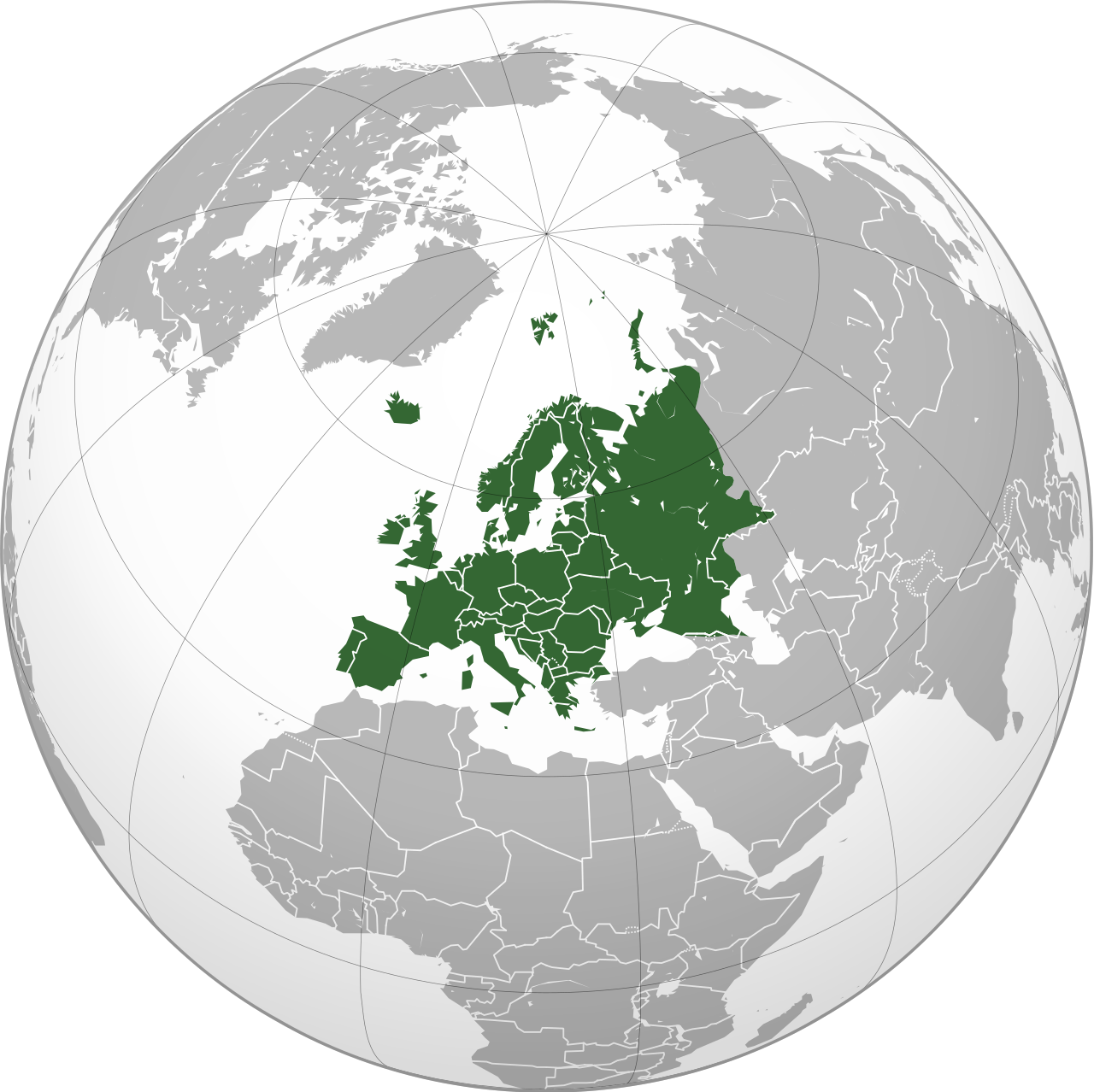 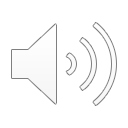 We are going to use maps to explore the physical features of Europe. What are physical features?
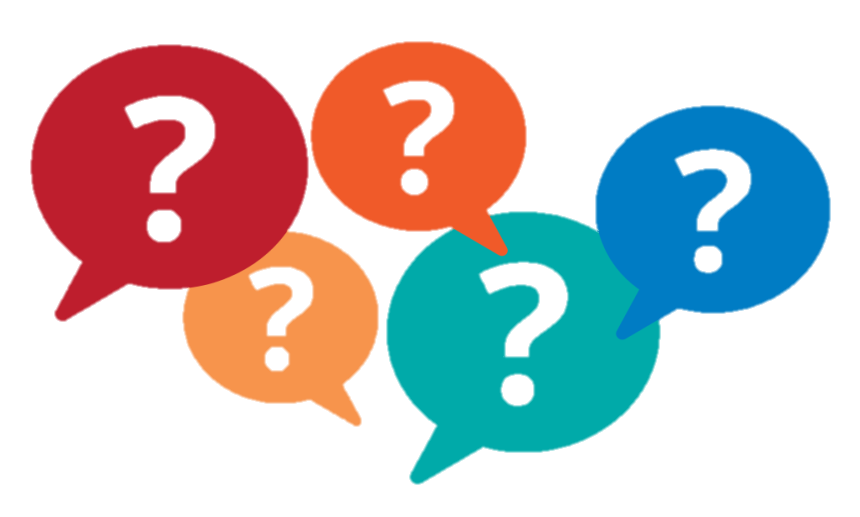 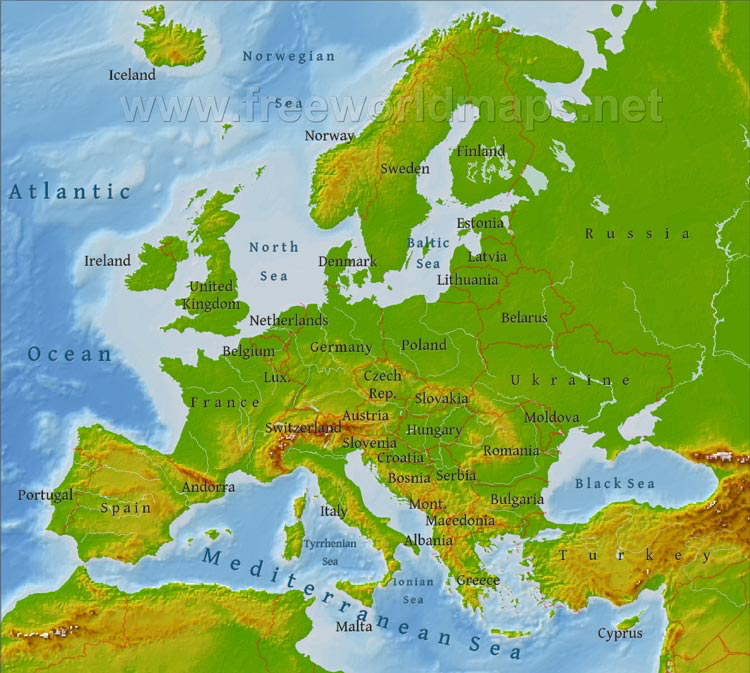 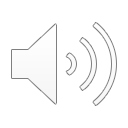 Physical features - natural, not made by humans. E.g. rivers, mountains, seas
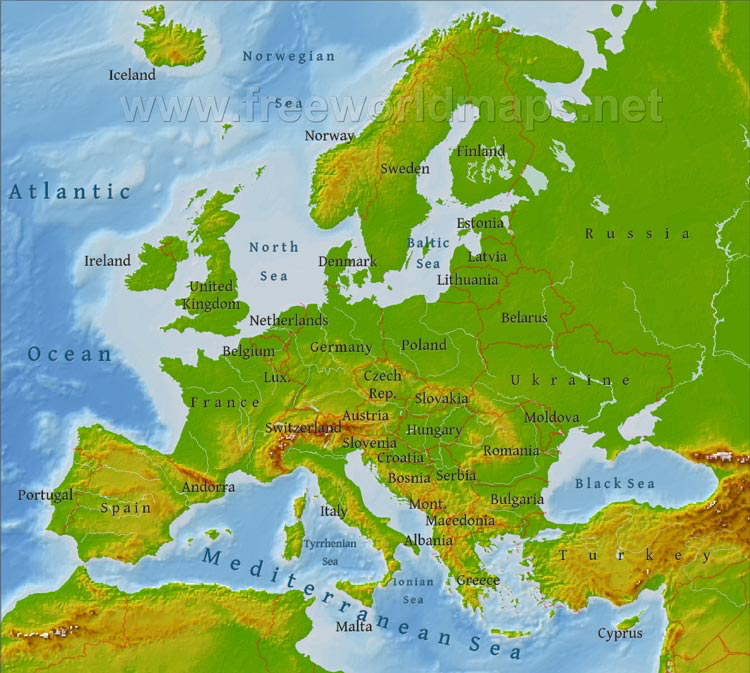 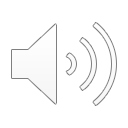 Fun facts!
Italy (a country) is shaped like a boot.
Mount Elbrus is the tallest mountain.
The Volga is the longest river.
The Danube is the second longest and goes through 10 countries!
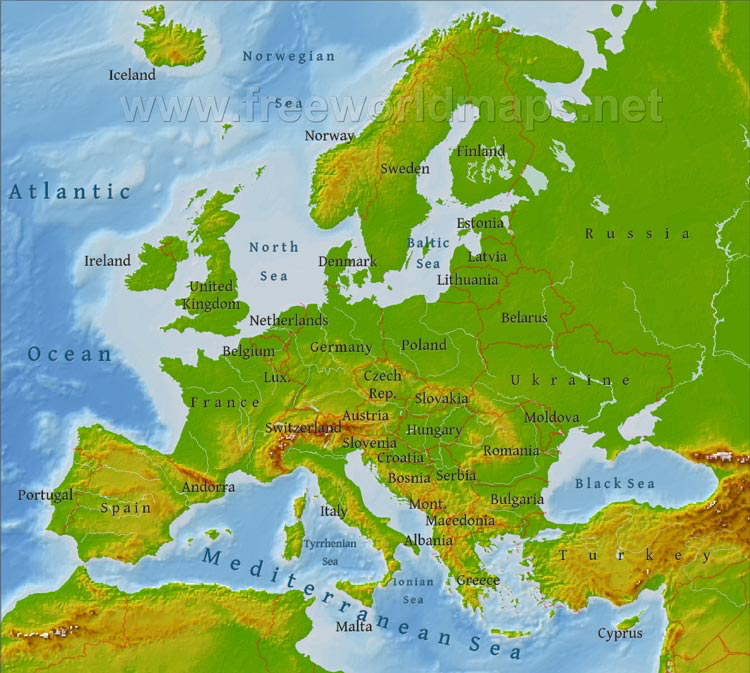 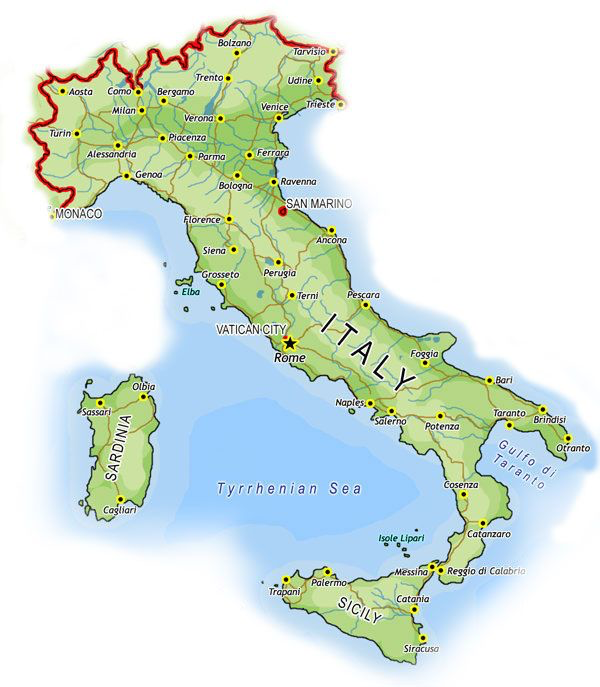 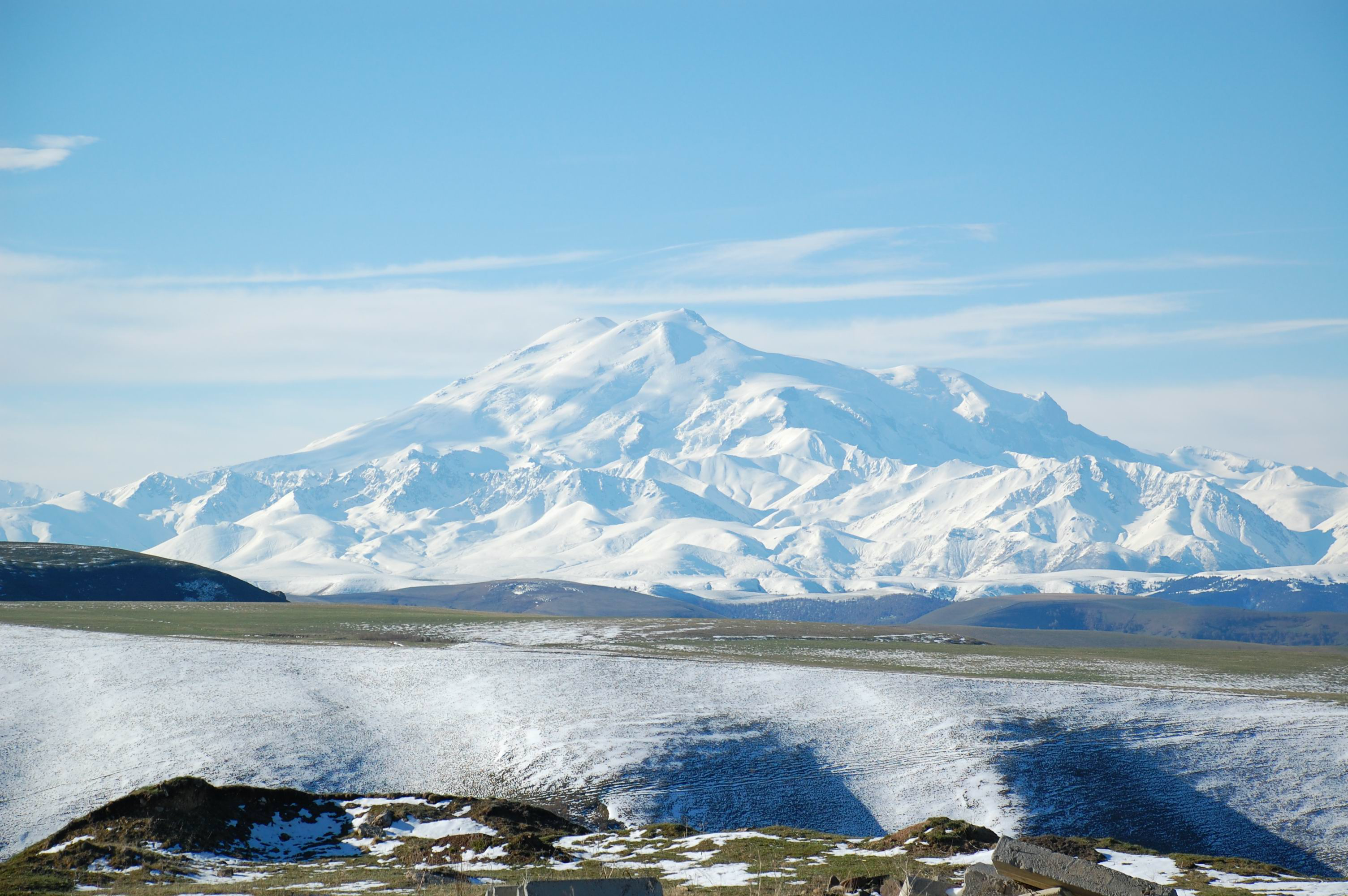 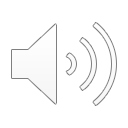 Using the maps on the sheet, can you find:
The U.K.
Italy (hint: it is shaped like a boot)
Mount Elbrus (hint: it is very close to Asia)
The Volga river (hint: it is in Russia)
The Alpine mountains (Alps. Hint: look for a big brown patch - those are mountains)

What else can you find?
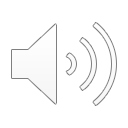